Proyecto de Creación de un Condominio para Estudiantes Politécnicos de Provincias Aledañas a la del Guayas
Andrés Delgado
Claudia Rigazio
Marlene  Vega
Contenido
Introducción
Estudio Organizacional
Estudio de Mercado
Estudio Técnico
Estudio Financiero
Conclusiones
Problemas y Oportunidades
La localización adecuada para el condominio
Las alternativas entre servicios a ofrecer
La disyuntiva entre construcción o compra del condominio
Dificultades al obtener de información
La gratuidad de la educación
La falta de un competidor cercano enfocado al mismo mercado
Problemas
Oportunidades
Objetivos
Específicos:
Definir el alcance del servicio a ofrecerse.
Investigar el entorno. 
Estipular el monto aproximado de inversión, los gastos y costes en los que incurra el mismo.
Determinar la rentabilidad de la creación del proyecto en relación a la situación actual del país.
General:
Medir la factibilidad económica y financiera de la creación de un Condominio para estudiantes politécnicos provenientes de otras ciudades, ubicada en el norte de la ciudad de Guayaquil
Estudio Organizacional
TORRE AZUL
MISIÓN
Proporcionar una alternativa de vivienda y servicios complementarios enfocada a los estudiantes politécnicos que provengan de otras ciudades durante el tiempo que se encuentren realizando sus estudios en la ciudad de Guayaquil.
VISIÓN
Convertirse en un referente en lo relacionado al alquiler de viviendas y servicios especializados para estudiantes universitarios en la ciudad de Guayaquil.
OPORTUNIDADES
FORTALEZAS
Ubicación
Comodidad
Área de estudios con internet
El servicio de limpieza y lavandería.
Análisis FODA
Gratuidad de la educación
Mercado poco explotado
DEBILIDADES
AMENAZAS
Limitaciones para cubrir la demanda total.
No se cuenta con la infraestructura necesaria.
Análisis FODA
La crisis económica influye en la decisión de compra.
Consumidores se fijan en los precios y en los altos costos de la vida.
Estudio de Mercado
Objetivos del Estudio de Mercado
Determinar el grado de importancia que tiene un hogar con las comodidades necesarias para la demanda potencial.
Conocer la preferencia del tipo de vivienda de los consumidores.
Determinar los precios adecuados para cada servicio ofrecido.
Establecer la proporción de la población que está dispuesta a contratar el servicio.
Definir la aceptación de los servicios ofrecidos.
Determinar la preferencia en cuanto al nombre.
Establecer el lugar más adecuado para la construcción de las instalaciones.
AMENAZA DE NUEVOS COMPETIDORES
L
PODER DE NEGOCIACIÓN DE PROVEEDORES
L
M
COMPETITIVIDAD
 DE LA 
INDUSTRIA
L
M
AMENAZA DE SUSTITUTOS
RIVALIDAD
Matriz BCG
Análisis de Porter
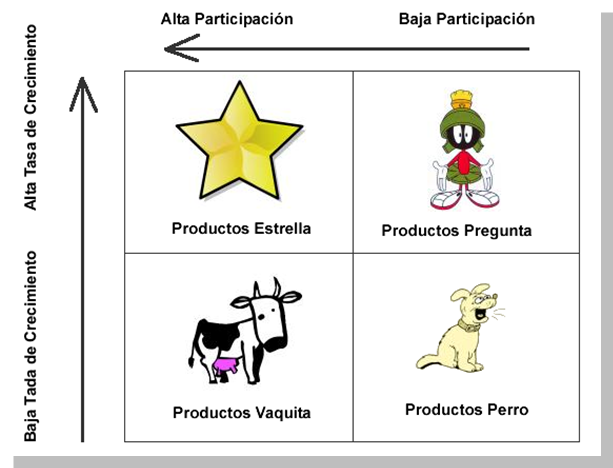 PODER DE 
NEGOCIACIÓN 
DE 
COMPRADORES
Marketing Mix: Las 4 P’
PRODUCTO
PRECIO
PROMOCIÓN
PLAZA
Condominio
3 Sistemas
Norte
Análisis Comparativo
Análisis de la Encuesta Realizada
Encuesta realizada a 335 estudiantes politécnicos provenientes de otras ciudades del país.
Situación y Preferencias Actuales
Situación y Preferencias Actuales
Preferencia de Periodo de Alquiler
Preferencia de Servicios Complementarios
Preferencia de Nombre
Preferencia de Ubicación
Instalaciones Condominio Torre Azul
La construcción del edificio es de  $600/m2.
Compuesto por 7 pisos con una distribución de 494m2 por piso.

494m2 por piso * 7 pisos = 3.458 m2 de construcción
3.458 m2 de construcción * $ 600/m2 = $ 2`074.800.00 dólares.
Condominio Torre Azul
Edificio de hormigón armado. Incluye:
Gas centralizado 
Aire acondicionado centralizado 
Iluminación
 Ascensor
 Acabados de primera 
Generador
Balance de Superficie
Estudio de Localización
Conclusiones Estudio Técnico
Se ha determinado que el monto de la inversión es de alrededor de $2’185,709.00 correspondientes a equipos y materiales a utilizarse. 
La inversión más fuerte constituye la compra del terreno y la construcción del condominio.
La inversión es alta puesto que además de la adquisición del terreno los costos de la construcción son elevados.
Estudio Financiero
Inversión Inicial
La inversión total que el Proyecto necesita para la instalación y operación del Condominio Torre Azul es de $ 2.193.083,08
Financiamiento
Balance de Ingresos
Balance de Gastos
Análisis de Sensibilidad
Conclusiones y Recomendaciones
Alternativa – Inversión con Alquiler